Revolutionising Medical Implant Tracking
Team name: Visionaries
Made of surgeons, optometrists, doctors, orthoptists, coders and quality compliance officer
Background
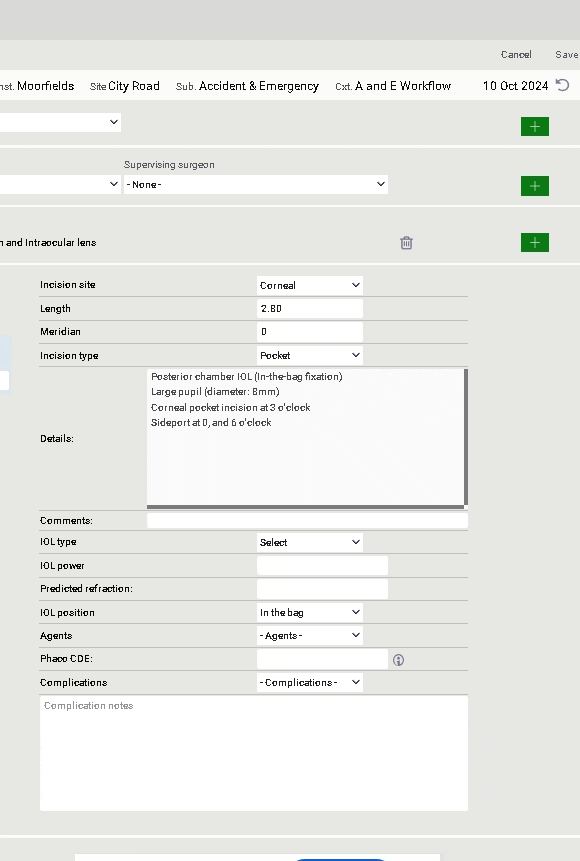 At present we use a drop-down menu to select lens type and free-text to record power

Drop-down box includes over 200 lenses
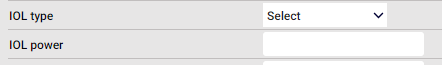 The Problem
No efficient electronic service exists to record batch numbers or expiry dates
Impact analysis
In the past 10 years there have been THREE major high-profile IOL lens recalls
Affected surgeons had to sieve through countless paper notes to identify affected cases
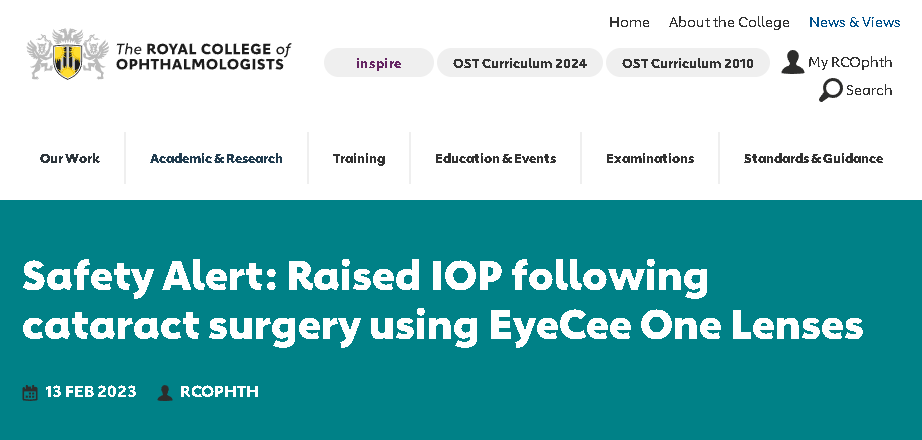 *See appendix 1 & 2 for more details
[Speaker Notes: Recurring product issues have raised patient safety and quality control concerns, highlighting the need for stringent manufacturing and monitoring protocols.]
Impact of Lens Recall
Patient 
Blindness
Follow Up + Further Surgery
More Medication

Clinical Team
Time
Clinic Time
 
NHS	
Increased cost for theatre time
Reputational Damage
Litigation cost
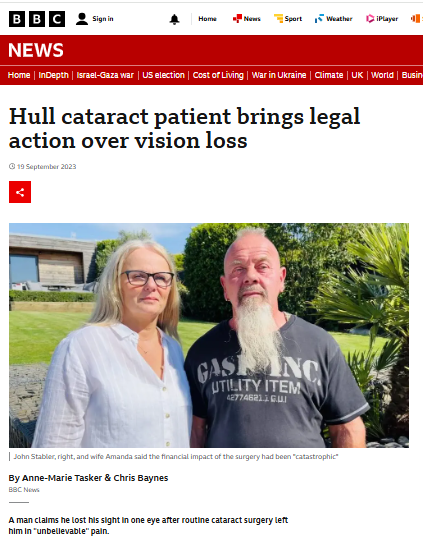 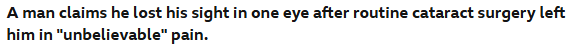 Process map: current state
Context: day of surgery
Open patient record
Check IOL type
Check IOL power
Input IOL type into patient record
Check IOL power input
Check IOL type input
Input IOL power into patient record
Confirm record
Process map: current state
Context: day of surgery
Open patient record
Check IOL type
Check IOL power
Input IOL type into patient record
Check IOL power input
Check IOL type input
Input IOL power into patient record
Key
Confirm record
Potential for human error
Total time taken = approx 4 mins per case
The Solution
Utilising Barcode Scanning Technology
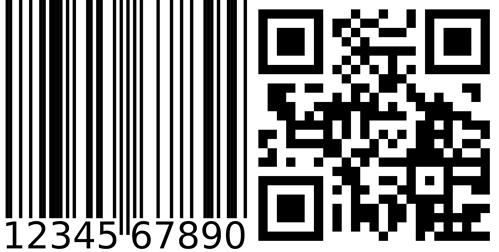 Process map: proposed future state
Context: day of surgery
Open patient record
Confirm record
Time taken: approx 1 min
Scan IOL barcode
[Speaker Notes: 1-step solution to current manual record keeping]
1-Step Solution - Barcode Technology
A barcode is a machine-readable visual representation of data
Each IOL (intraocular lens) has a unique barcode that includes information such as:
Batch number
IOL power
IOL type 
Expiration date
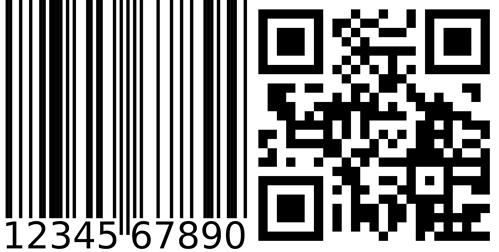 Live Demonstration
Benefit analysis (1/3)
Benefit analysis (2/3)
Benefit analysis (3/3)
Cost Analysis
Extra Cataract per list 
14% Increase Efficiency 
30 mins of theatre time = £750
400,000 Cases per year UK
Trust paid £500 per cataracts
Extra 56,000 cataracts a year ~ £28 Million 
25 Million + Cases Annually around the world
[Speaker Notes: Rachel NHS Tariffs]
Next steps
Liaise with relevant stakeholders 
Clinical staff, NHS trusts, EMR, Vendor and manufacturer
Pilot technology 
Liaise with industry
[Speaker Notes: OpenEyes team to incorporate barcode scanning technology]
It’s not just a barcode, it could save your sight!



Thank you
Any Questions?
Appendices
Appendix 1:
Summary of significant intraocular lens (IOL) recalls in the UK since 2017:
[Speaker Notes: PSIRF NHS England » Patient Safety Incident Response Framework
Patient Safety Event]
Appendix 2: Case example
EyeCee One IOLs manufactured between Sep 2021 and Nov 2022 had a manufacturing problem with coating of lens
This was picked up in February 2023

2-6% of patients had raised IOP
Patients required early follow ups, additional drops, IOL exchanges and tube surgery

Affected local hospitals
Affected surgeons had to sieve through countless notes to identify affected cases
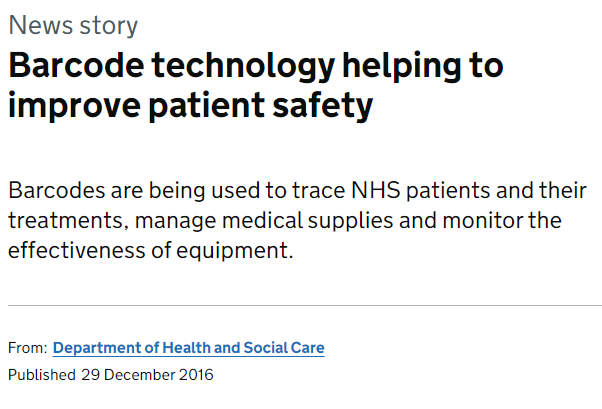 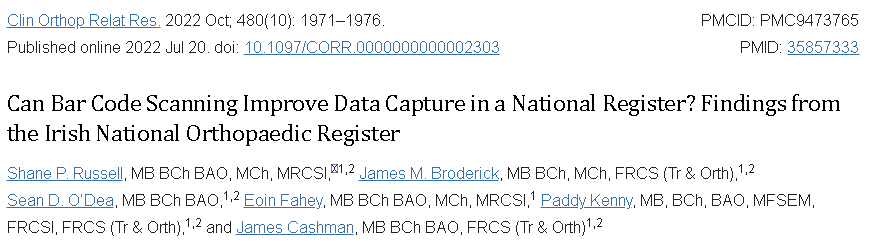 Retrospective review with research Question of;
Does bar code scanning improve the completeness of implant records?
Does bar code scanning improve the accuracy of implant records?

Results
“Proportion of missing data declined from 7% (135 of 2051) to 0% (0 of 2193)
Proportion of incorrectly recorded implant parameters declined from 2% (45 of 2051) to 0% (0 of 2193). 
Proportion of procedures with entirely accurate implant records rose from 53% (133 of 250) to 100% (250 of 250).”
[Speaker Notes: Single centre retrospective review of pre and post implementation of barcode technology]
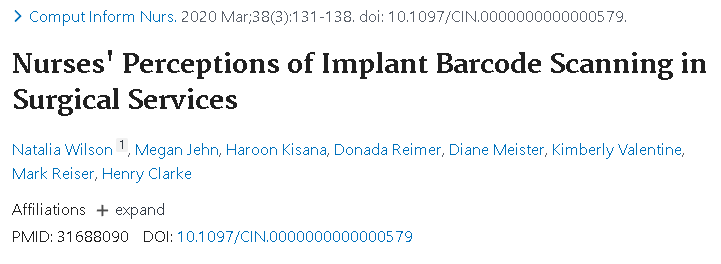 Survey of nurses 

Degree of acceptability among nurses in the use of this technology

Should be involved in implementation process with benefits of technology highlighted
[Speaker Notes: Survey]
Incorporating barcode scanning technology
Embedding of barcode scanning technology into current electronic medical records (EMR)
Appropriate parameters to be extracted from scanned barcode onto EMR 
Alert function incorporated into EMR for expiry dates and incorrect lenses selected
Appropriate API for linking hardware software with EMR
Purchasing hardware to scan bar codes
Process flow map – Proposed model
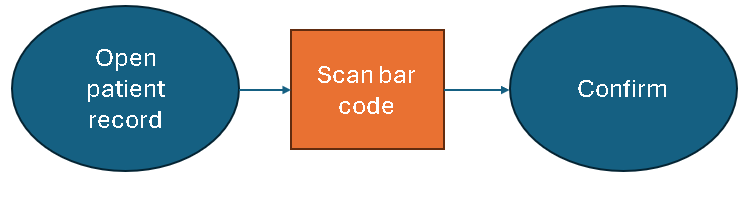 Process flow map – Current method
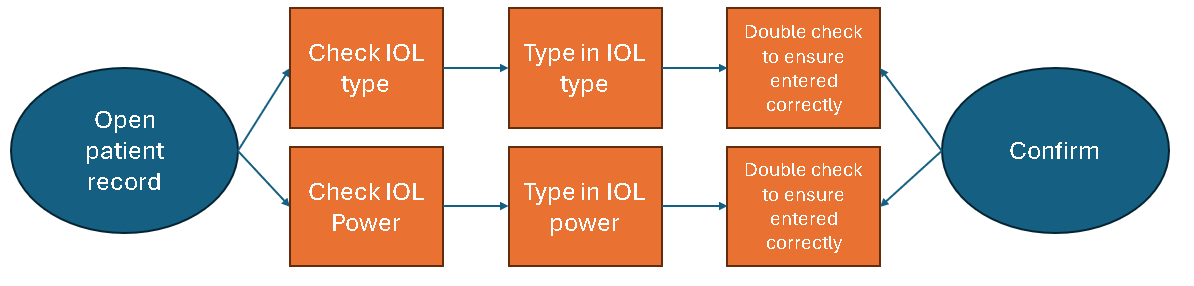 Benefits
Improved patient safety
Reduces likelihood of expired or incorrect IOL
Minimizes manual entry errors 
Enhanced traceability
Complete tracking of all implanted IOLs possible
Aiding in recalls or audits 
May be able to pick up issues to relating to particular batches or lenses 
More time efficient with more data points extracted 
Technology reproducible in others (sub)specialties
Access to large data & future research
IOP rises, Lens exchanges, Dysphotopsias, Many more
Blindness
Anxiety
Additional follow ups
Patient experience
Glaucoma surgery
Additional drops
IOL exchanges
[Speaker Notes: Increased patient blindness 
Increased patient anxiety 
Additional follow ups, 
Additional drops, 
IOL exchanges,
Tube surgery]
Why is this important
Inefficient documentation processes lead to compliance and recall challenges.
Manual data entry increases the risk of errors.
The risks
Human error 
Selecting the incorrect IOL type
Typing the incorrect IOL power

Inserting incorrect / expired IOL implants

IOL batches cannot be tracked unless sieving through paper notes which can be laboursome and difficult if notes are lost
The problem
Inability to trail audit and track patient intraocular lens batches
Outline
Background
Issue
Impact analysis
Patient experience 
Barcode technology 
Process map
Live demonstration 
Benefit analysis 
Next steps 
Appendix
Manufacturer benefits
Improved traceability with aid in recall in case of errors
May be able to pick up faults quicker

Will aid in investigations

Able to assist in auditing inventory – Supply / demand

Metrics on outcomes (ie satisfaction, complications etc)